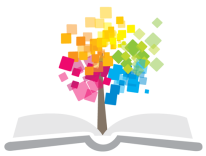 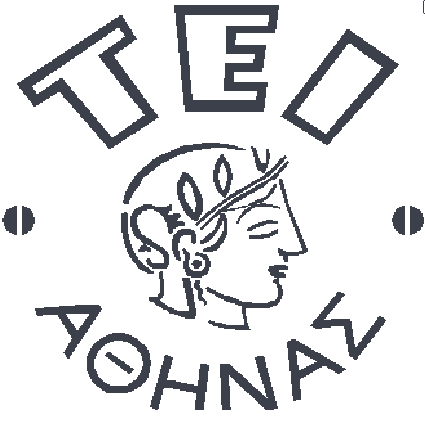 Ανοικτά Ακαδημαϊκά Μαθήματα στο ΤΕΙ Αθήνας
Βιβλιογραφία (Θ)
Ενότητα 11: Συστήματα σύνταξης βιβλιογραφίας δ’ 
Δρ. Ευγενία Βασιλακάκη
Τμήμα Βιβλιοθηκονομίας και Συστημάτων Πληροφόρησης
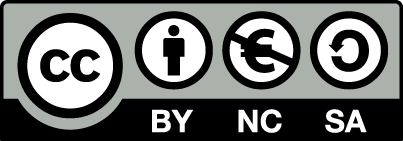 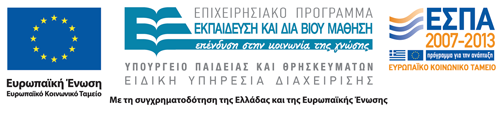 Περιεχόμενα
- ΣΥΣΤΗΜΑΤΑ ΣΥΝΤΑΞΗΣ ΒΙΒΛΙΟΓΡΑΦΙΑΣ
– Numeric/ Vancouver Citation Style
1
Numeric Citation StyleΛίστα βιβλιογραφίας 1/29
Οι βιβλιογραφικές παραπομπές στη Λίστα Βιβλιογραφίας ταξινομούνται σε αριθμητική αύξουσα σειρά υπό την εξής μορφή:

[1] Π. Παπαδοπούλου.....
[2] Α. Αντωνίου....
[3] Χ. Χατζηαποστόλου.....
[4] Λ. Λαζάρου....
[5].....
2
Numeric Citation StyleΛίστα Βιβλιογραφίας 2/29
“Βιβλίο”
Η βιβλιογραφική παραπομπή σε ένα βιβλίο έχει την εξής μορφή:

Όνομα (Αρχικά) Επίθετο. Τίτλος Βιβλίου, Αρ. Έκδοσης (σε περίπτωση που δεν είναι η πρώτη). Τόπος Έκδοσης: Εκδότης, Έτος Έκδοσης, σελίδες.
3
Numeric Citation StyleΛίστα Βιβλιογραφίας 3/29
- Σε περίπτωση πρώτης έκδοσης
[1] Π. Παπαδοπούλου. Το φαινόμενο του θερμοκηπίου στην Ελλάδα. Αθήνα: Παπασωτηρίου, 2009.
[1] Π. Παπαδοπούλου και Β. Αποστόλου. Το φαινόμενο του θερμοκηπίου στην Ελλάδα. Αθήνα: Παπασωτηρίου, 2009.
[1] Π. Παπαδοπούλου, Α. Χρήστου και Β. Αποστόλου. Το φαινόμενο του θερμοκηπίου στην Ελλάδα. Αθήνα: Παπασωτηρίου, 2009.
[1] Π. Παπαδοπούλου, Β. Βασιλείου, Α. Χρήστου και Β. Αποστόλου. Το φαινόμενο του θερμοκηπίου στην Ελλάδα. Αθήνα: Παπασωτηρίου, 2009.
4
Numeric Citation StyleΛίστα Βιβλιογραφίας 4/29
[1] W.C. Jakes. Microwave Mobile Communications. New York: John Wiley and Sons, 2011.
[1] W.C. Jakes and D.C. Wilson. Microwave Mobile Communications. New York: John Wiley and Sons, 2011.
[1] W.C. Jakes, D.C. Wilson and P.L. Campell. Microwave Mobile Communications. New York: John Wiley and Sons, 2011.
[1] W.C. Jakes, D.C. Wilson, P.L. Campell and K.O. Carter. Microwave Mobile Communications. New York: John Wiley and Sons, 2011.
5
Numeric Citation StyleΛίστα Βιβλιογραφίας 5/29
- Σε περίπτωση άλλης έκδοσης
[1] Π. Παπαδοπούλου. Το φαινόμενο του θερμοκηπίου στην Ελλάδα, 3η εκδ. Αθήνα: Παπασωτηρίου, 2009.
[1] Π. Παπαδοπούλου και Β. Αποστόλου. Το φαινόμενο του θερμοκηπίου στην Ελλάδα, 3η εκδ.  Αθήνα: Παπασωτηρίου, 2009.
[1] Π. Παπαδοπούλου, Α. Χρήστου και Β. Αποστόλου. Το φαινόμενο του θερμοκηπίου στην Ελλάδα, 3η εκδ. Αθήνα: Παπασωτηρίου, 2009.
[1] Π. Παπαδοπούλου, Β. Βασιλείου, Α. Χρήστου και Β. Αποστόλου. Το φαινόμενο του θερμοκηπίου στην Ελλάδα, 3η εκδ. Αθήνα: Παπασωτηρίου, 2009.
6
Numeric Citation StyleΛίστα Βιβλιογραφίας 6/29
[1] W.C. Jakes. Microwave Mobile Communications, 3rd ed. New York: John Wiley and Sons, 2011.
[1] W.C. Jakes and D.C. Wilson. Microwave Mobile Communications, 3rd ed. New York: John Wiley and Sons, 2011.
[1] W.C. Jakes, D.C. Wilson and P.L. Campell. Microwave Mobile Communications, 3rd ed. New York: John Wiley and Sons, 2011.
[1] W.C. Jakes, D.C. Wilson, P.L. Campell and K.O. Carter. Microwave Mobile Communications, 3rd ed. New York: John Wiley and Sons, 2011.
7
Numeric Citation StyleΛίστα Βιβλιογραφίας 7/29
“Ηλεκτρονικό Βιβλίο (e-Book)”
Η βιβλιογραφική παραπομπή σε ένα ηλεκτρονικό βιβλίο έχει την εξής μορφή:

Όνομα (Αρχικά) Επίθετο. Τίτλος Βιβλίου, Αρ. Έκδοσης (σε περίπτωση που δεν είναι η πρώτη). Τόπος Έκδοσης: Εκδότης, Έτος Έκδοσης, σελίδες. [online] Διαθέσιμο: URL [Ημ. Πρόσβασης ΗΗ/ΜΜ/ΕΕΕΕ].
8
Numeric Citation StyleΛίστα Βιβλιογραφίας 8/29
- Σε περίπτωση πρώτης έκδοσης
[1] Π. Παπαδοπούλου. Το φαινόμενο του θερμοκηπίου στην Ελλάδα. Αθήνα: Παπασωτηρίου, 2009. [online] Διαθέσιμο: http://ww.example.gr/ [Ημ. Πρόσβασης 10/12/2011].
[1] Π. Παπαδοπούλου και Β. Αποστόλου. Το φαινόμενο του θερμοκηπίου στην Ελλάδα. Αθήνα: Παπασωτηρίου, 2009. [online] Διαθέσιμο: http://ww.example.gr/ [Ημ. Πρόσβασης 10/12/2011].
[1] Π. Παπαδοπούλου, Α. Χρήστου και Β. Αποστόλου. Το φαινόμενο του θερμοκηπίου στην Ελλάδα. Αθήνα: Παπασωτηρίου, 2009. [online] Διαθέσιμο: http://ww.example.gr/ [Ημ. Πρόσβασης 10/12/2011].
[1] Π. Παπαδοπούλου, Β. Βασιλείου, Α. Χρήστου και Β. Αποστόλου. Το φαινόμενο του θερμοκηπίου στην Ελλάδα. Αθήνα: Παπασωτηρίου, 2009. [online] Διαθέσιμο: http://ww.example.gr/ [Ημ. Πρόσβασης 10/12/2011].
9
Numeric Citation StyleΛίστα Βιβλιογραφίας 9/29
[1] W.C. Jakes. Microwave Mobile Communications. New York: John Wiley and Sons, 2011.  [online] Available at: http://ww.example.gr/ [Access Date: 10/12/2011].
[1] W.C. Jakes and D.C. Wilson. Microwave Mobile Communications. New York: John Wiley and Sons, 2011.  [online] Available at: http://ww.example.gr/ [Access Date: 10/12/2011].
[1] W.C. Jakes, D.C. Wilson and P.L. Campell. Microwave Mobile Communications. New York: John Wiley and Sons, 2011.  [online] Available at: http://ww.example.gr/ [Access Date: 10/12/2011].
[1] W.C. Jakes, D.C. Wilson, P.L. Campell and K.O. Carter. Microwave Mobile Communications. New York: John Wiley and Sons, 2011.  [online] Available at: http://ww.example.gr/ [Access Date: 10/12/2011].
10
Numeric Citation StyleΛίστα Βιβλιογραφίας 10/29
- Σε περίπτωση άλλης έκδοσης
[1] Π. Παπαδοπούλου. Το φαινόμενο του θερμοκηπίου στην Ελλάδα, 3η εκδ. Αθήνα: Παπασωτηρίου, 2009. [online] Διαθέσιμο: http://ww.example.gr/ [Ημ. Πρόσβασης 10/12/2011].
[1] Π. Παπαδοπούλου και Β. Αποστόλου. Το φαινόμενο του θερμοκηπίου στην Ελλάδα, 3η εκδ.  Αθήνα: Παπασωτηρίου, 2009. [online] Διαθέσιμο: http://ww.example.gr/ [Ημ. Πρόσβασης 10/12/2011].
[1] Π. Παπαδοπούλου, Α. Χρήστου και Β. Αποστόλου. Το φαινόμενο του θερμοκηπίου στην Ελλάδα, 3η εκδ. Αθήνα: Παπασωτηρίου, 2009. [online] Διαθέσιμο: http://ww.example.gr/ [Ημ. Πρόσβασης 10/12/2011].
[1] Π. Παπαδοπούλου, Β. Βασιλείου, Α. Χρήστου και Β. Αποστόλου. Το φαινόμενο του θερμοκηπίου στην Ελλάδα, 3η εκδ. Αθήνα: Παπασωτηρίου, 2009. [online] Διαθέσιμο: http://ww.example.gr/ [Ημ. Πρόσβασης 10/12/2011].
11
Numeric Citation StyleΛίστα Βιβλιογραφίας 11/29
[1] W.C. Jakes. Microwave Mobile Communications, 3rd ed. New York: John Wiley and Sons, 2011. [online] Available at: http://ww.example.gr/ [Access Date: 10/12/2011].
[1] W.C. Jakes and D.C. Wilson. Microwave Mobile Communications, 3rd ed. New York: John Wiley and Sons, 2011. [online] Available at: http://ww.example.gr/ [Access Date: 10/12/2011].
[1] W.C. Jakes, D.C. Wilson and P.L. Campell. Microwave Mobile Communications, 3rd ed. New York: John Wiley and Sons, 2011. [online] Available at: http://ww.example.gr/ [Access Date: 10/12/2011].
[1] W.C. Jakes, D.C. Wilson, P.L. Campell and K.O. Carter. Microwave Mobile Communications, 3rd ed. New York: John Wiley and Sons, 2011. [online] Available at: http://ww.example.gr/ [Access Date: 10/12/2011].
12
Numeric Citation StyleΛίστα Βιβλιογραφίας 12/29
“Κεφάλαιο σε Βιβλίο”
Η βιβλιογραφική παραπομπή σε Κεφάλαιο Βιβλίου έχει την εξής μορφή:

Όνομα (Αρχικά) Επίθετο. Τίτλος Κεφαλαίου. Σε: Επιμελητής (επιμ.), Τίτλος Βιβλίου. Έκδοση (σε περίπτωση που δεν είναι η πρώτη). Τόπος Έκδοσης: Εκδότης, Έτος, σελίδες.
13
Numeric Citation StyleΛίστα Βιβλιογραφίας 13/29
- Σε περίπτωση πρώτης έκδοσης
[1] Π. Παπαδοπούλου. Το φαινόμενο του θερμοκηπίου στην Ελλάδα. Σε: Χ. Τέτου (επιμ.), Περιβάλλον. Αθήνα: Παπασωτηρίου, 2009, σσ. 23-50.
[1] Π. Παπαδοπούλου και Β. Αποστόλου. Το φαινόμενο του θερμοκηπίου στην Ελλάδα. Σε: Χ. Τέτου (επιμ.), Περιβάλλον. Αθήνα: Παπασωτηρίου, 2009, σσ. 23-50.
[1] Π. Παπαδοπούλου, Α. Χρήστου και Β. Αποστόλου. Το φαινόμενο του θερμοκηπίου στην Ελλάδα. Σε: Χ. Τέτου (επιμ.), Περιβάλλον. Αθήνα: Παπασωτηρίου, 2009, σσ. 23-50.
[1] Π. Παπαδοπούλου, Β. Βασιλείου, Α. Χρήστου και Β. Αποστόλου. Το φαινόμενο του θερμοκηπίου στην Ελλάδα. Σε: Χ. Τέτου (επιμ.), Περιβάλλον. Αθήνα: Παπασωτηρίου, 2009, σσ. 23-50.
14
Numeric Citation StyleΛίστα Βιβλιογραφίας 14/29
[1] W.C. Jakes. Microwave Mobile Communications. In: P. Thomson (editor), Communications. New York: John Wiley and Sons, 2011, pp. 100-134. 
[1] W.C. Jakes and D.C. Wilson. Microwave Mobile Communications. In: P. Thomson (editor), Communications. New York: John Wiley and Sons, 2011, pp. 100-134. 
[1] W.C. Jakes, D.C. Wilson and P.L. Campell. Microwave Mobile Communications. In: P. Thomson (editor), Communications. New York: John Wiley and Sons, 2011, pp. 100-134. 
[1] W.C. Jakes, D.C. Wilson, P.L. Campell and K.O. Carter. Microwave Mobile Communications. In: P. Thomson (editor), Communications. New York: John Wiley and Sons, 2011, pp. 100-134.
15
Numeric Citation StyleΛίστα Βιβλιογραφίας 15/29
- Σε περίπτωση άλλης έκδοσης
[1] Π. Παπαδοπούλου. Το φαινόμενο του θερμοκηπίου στην Ελλάδα. Σε: Χ. Τέτου (επιμ.), Περιβάλλον. 3η έκδ. Αθήνα: Παπασωτηρίου, 2009, σσ. 23-50.
[1] Π. Παπαδοπούλου και Β. Αποστόλου. Το φαινόμενο του θερμοκηπίου στην Ελλάδα. Σε: Χ. Τέτου (επιμ.), Περιβάλλον. 3η έκδ. Αθήνα: Παπασωτηρίου, 2009, σσ. 23-50.
[1] Π. Παπαδοπούλου, Α. Χρήστου και Β. Αποστόλου. Το φαινόμενο του θερμοκηπίου στην Ελλάδα. Σε: Χ. Τέτου (επιμ.), Περιβάλλον. 3η έκδ. Αθήνα: Παπασωτηρίου, 2009, σσ. 23-50.
[1] Π. Παπαδοπούλου, Β. Βασιλείου, Α. Χρήστου και Β. Αποστόλου. Το φαινόμενο του θερμοκηπίου στην Ελλάδα. Σε: Χ. Τέτου (επιμ.), Περιβάλλον. 3η έκδ. Αθήνα: Παπασωτηρίου, 2009, σσ. 23-50.
16
Numeric Citation StyleΛίστα Βιβλιογραφίας 16/29
[1] W.C. Jakes. Microwave Mobile Communications. In: P. Thomson (editor), Communications. 3rd ed. New York: John Wiley and Sons, 2011, pp. 100-134. 
[1] W.C. Jakes and D.C. Wilson. Microwave Mobile Communications. In: P. Thomson (editor), Communications. 3rd ed. New York: John Wiley and Sons, 2011, pp. 100-134. 
[1] W.C. Jakes, D.C. Wilson and P.L. Campell. Microwave Mobile Communications. In: P. Thomson (editor), Communications. 3rd ed. New York: John Wiley and Sons, 2011, pp. 100-134. 
[1] W.C. Jakes, D.C. Wilson, P.L. Campell and K.O. Carter. Microwave Mobile Communications. In: P. Thomson (editor), Communications. 3rd ed. New York: John Wiley and Sons, 2011, pp. 100-134.
17
Numeric Citation StyleΛίστα Βιβλιογραφίας 17/29
“Κεφάλαιο σε ηλεκτρονικό βιβλίο”
Η βιβλιογραφική παραπομπή σε Κεφάλαιο Ηλεκτρονικού Βιβλίου έχει την εξής μορφή:

Όνομα (Αρχικά) Επίθετο. Τίτλος Κεφαλαίου. Σε: Επιμελητής (επιμ.), Τίτλος Βιβλίου. Έκδοση (σε περίπτωση που δεν είναι η πρώτη). Τόπος Έκδοσης: Εκδότης, Έτος, σελίδες. [online] Διαθέσιμο: URL [Ημ. Πρόσβασης ΗΗ/ΜΜ/ΕΕΕΕ].
18
Numeric Citation StyleΛίστα Βιβλιογραφίας 18/29
- Σε περίπτωση πρώτης έκδοσης
[1] Π. Παπαδοπούλου. Το φαινόμενο του θερμοκηπίου στην Ελλάδα. Σε: Χ. Τέτου (επιμ.), Περιβάλλον. Αθήνα: Παπασωτηρίου, 2009, σσ. 23-50.  [online] Διαθέσιμο: http://ww.example.gr/ [Ημ. Πρόσβασης 10/12/2011].
[1] Π. Παπαδοπούλου και Β. Αποστόλου. Το φαινόμενο του θερμοκηπίου στην Ελλάδα. Σε: Χ. Τέτου (επιμ.), Περιβάλλον. Αθήνα: Παπασωτηρίου, 2009, σσ. 23-50.  [online] Διαθέσιμο: http://ww.example.gr/ [Ημ. Πρόσβασης 10/12/2011].
[1] Π. Παπαδοπούλου, Α. Χρήστου και Β. Αποστόλου. Το φαινόμενο του θερμοκηπίου στην Ελλάδα. Σε: Χ. Τέτου (επιμ.), Περιβάλλον. Αθήνα: Παπασωτηρίου, 2009, σσ. 23-50.  [online] Διαθέσιμο: http://ww.example.gr/ [Ημ. Πρόσβασης 10/12/2011].
[1] Π. Παπαδοπούλου, Β. Βασιλείου, Α. Χρήστου και Β. Αποστόλου. Το φαινόμενο του θερμοκηπίου στην Ελλάδα. Σε: Χ. Τέτου (επιμ.), Περιβάλλον. Αθήνα: Παπασωτηρίου, 2009, σσ. 23-50.  [online] Διαθέσιμο: http://ww.example.gr/ [Ημ. Πρόσβασης 10/12/2011].
19
Numeric Citation StyleΛίστα Βιβλιογραφίας 19/29
[1] W.C. Jakes. Microwave Mobile Communications. In: P. Thomson (editor), Communications. New York: John Wiley and Sons, 2011, pp. 100-134. [online] Available at: http://ww.example.gr/ [Access Date: 10/12/2011].
[1] W.C. Jakes and D.C. Wilson. Microwave Mobile Communications. In: P. Thomson (editor), Communications. New York: John Wiley and Sons, 2011, pp. 100-134. [online] Available at: http://ww.example.gr/ [Access Date: 10/12/2011].
[1] W.C. Jakes, D.C. Wilson and P.L. Campell. Microwave Mobile Communications. In: P. Thomson (editor), Communications. New York: John Wiley and Sons, 2011, pp. 100-134. [online] Available at: http://ww.example.gr/ [Access Date: 10/12/2011].
[1] W.C. Jakes, D.C. Wilson, P.L. Campell and K.O. Carter. Microwave Mobile Communications. In: P. Thomson (editor), Communications. New York: John Wiley and Sons, 2011, pp. 100-134. [online] Available at: http://ww.example.gr/ [Access Date: 10/12/2011].
20
Numeric Citation StyleΛίστα Βιβλιογραφίας 20/29
- Σε περίπτωση άλλης έκδοσης
[1] Π. Παπαδοπούλου. Το φαινόμενο του θερμοκηπίου στην Ελλάδα. Σε: Χ. Τέτου (επιμ.), Περιβάλλον. 3η έκδ. Αθήνα: Παπασωτηρίου, 2009, σσ. 23-50.  [online] Διαθέσιμο: http://ww.example.gr/ [Ημ. Πρόσβασης 10/12/2011].
[1] Π. Παπαδοπούλου και Β. Αποστόλου. Το φαινόμενο του θερμοκηπίου στην Ελλάδα. Σε: Χ. Τέτου (επιμ.), Περιβάλλον. 3η έκδ. Αθήνα: Παπασωτηρίου, 2009, σσ. 23-50.  [online] Διαθέσιμο: http://ww.example.gr/ [Ημ. Πρόσβασης 10/12/2011].
[1] Π. Παπαδοπούλου, Α. Χρήστου και Β. Αποστόλου. Το φαινόμενο του θερμοκηπίου στην Ελλάδα. Σε: Χ. Τέτου (επιμ.), Περιβάλλον. 3η έκδ. Αθήνα: Παπασωτηρίου, 2009, σσ. 23-50.  [online] Διαθέσιμο: http://ww.example.gr/ [Ημ. Πρόσβασης 10/12/2011].
[1] Π. Παπαδοπούλου, Β. Βασιλείου, Α. Χρήστου και Β. Αποστόλου. Το φαινόμενο του θερμοκηπίου στην Ελλάδα. Σε: Χ. Τέτου (επιμ.), Περιβάλλον. 3η έκδ. Αθήνα: Παπασωτηρίου, 2009, σσ. 23-50.  [online] Διαθέσιμο: http://ww.example.gr/ [Ημ. Πρόσβασης 10/12/2011].
21
Numeric Citation StyleΛίστα Βιβλιογραφίας 21/29
[1] W.C. Jakes. Microwave Mobile Communications. In: P. Thomson (editor), Communications. 3rd ed. New York: John Wiley and Sons, 2011, pp. 100-134. [online] Available at: http://ww.example.gr/ [Access Date: 10/12/2011].
[1] W.C. Jakes and D.C. Wilson. Microwave Mobile Communications. In: P. Thomson (editor), Communications. 3rd ed. New York: John Wiley and Sons, 2011, pp. 100-134. [online] Available at: http://ww.example.gr/ [Access Date: 10/12/2011].
[1] W.C. Jakes, D.C. Wilson and P.L. Campell. Microwave Mobile Communications. In: P. Thomson (editor), Communications. 3rd ed. New York: John Wiley and Sons, 2011, pp. 100-134. [online] Available at: http://ww.example.gr/ [Access Date: 10/12/2011].
[1] W.C. Jakes, D.C. Wilson, P.L. Campell and K.O. Carter. Microwave Mobile Communications. In: P. Thomson (editor), Communications. 3rd ed. New York: John Wiley and Sons, 2011, pp. 100-134. [online] Available at: http://ww.example.gr/ [Access Date: 10/12/2011].
22
Numeric Citation StyleΛίστα Βιβλιογραφίας 22/29
“Άρθρο σε Περιοδικό”
Η βιβλιογραφική παραπομπή σε Άρθρο Περιοδικού έχει την εξής μορφή:

Όνομα (Αρχικά) Επίθετο. Τίτλος Άρθρου. Τίτλος Περιοδικού, Έτος, Τόμος (Τεύχος), σελίδες.
23
Numeric Citation StyleΛίστα Βιβλιογραφίας 23/29
Παραδείγματα
[1] Π. Παπαδοπούλου. Το φαινόμενο του θερμοκηπίου στην Ελλάδα. Περιβάλλον, 2009, 40 (2), σσ. 23-50. 
[1] Π. Παπαδοπούλου και Β. Αποστόλου. Το φαινόμενο του θερμοκηπίου στην Ελλάδα. Περιβάλλον, 2009, 40 (2), σσ. 23-50. 
[1] Π. Παπαδοπούλου, Α. Χρήστου και Β. Αποστόλου. Το φαινόμενο του θερμοκηπίου στην Ελλάδα. Περιβάλλον, 2009, 40 (2), σσ. 23-50.
[1] Π. Παπαδοπούλου, Β. Βασιλείου, Α. Χρήστου και Β. Αποστόλου. Το φαινόμενο του θερμοκηπίου στην Ελλάδα. Περιβάλλον, 2009, 40 (2), σσ. 23-50.
24
Numeric Citation StyleΛίστα Βιβλιογραφίας 24/29
[1] W.C. Jakes. Microwave Mobile Communications. Communications. 2011, 40 (4), pp. 23-50.
[1] W.C. Jakes and D.C. Wilson. Microwave Mobile Communications. Communications. 2011, 40 (4), pp. 23-50.
[1] W.C. Jakes, D.C. Wilson and P.L. Campell. Microwave Mobile Communications. Communications. 2011, 40 (4), pp. 23-50.
[1] W.C. Jakes, D.C. Wilson, P.L. Campell and K.O. Carter.  Microwave Mobile Communications. Communications. 2011, 40 (4), pp. 23-50.
25
Numeric Citation StyleΛίστα Βιβλιογραφίας 25/29
“Άρθρο σε Ηλεκτρονικό Περιοδικό”
Η βιβλιογραφική παραπομπή σε έχει την εξής μορφή:

Όνομα (Αρχικά) Επίθετο. Τίτλος Άρθρου. Τίτλος Περιοδικού, Έτος, Τόμος (Τεύχος), σελίδες. [online] Διαθέσιμο: URL [Ημ. Πρόσβασης ΗΗ/ΜΜ/ΕΕΕΕ].
26
Numeric Citation StyleΛίστα Βιβλιογραφίας 26/29
Παραδείγματα
[1] Π. Παπαδοπούλου. Το φαινόμενο του θερμοκηπίου στην Ελλάδα. Περιβάλλον, 2009, 40 (2), σσ. 23-50.  [online] Διαθέσιμο: http://ww.example.gr/ [Ημ. Πρόσβασης 10/12/2011]
[1] Π. Παπαδοπούλου και Β. Αποστόλου. Το φαινόμενο του θερμοκηπίου στην Ελλάδα. Περιβάλλον, 2009, 40 (2), σσ. 23-50.  [online] Διαθέσιμο: http://ww.example.gr/ [Ημ. Πρόσβασης 10/12/2011].
[1] Π. Παπαδοπούλου, Α. Χρήστου και Β. Αποστόλου. Το φαινόμενο του θερμοκηπίου στην Ελλάδα. Περιβάλλον, 2009, 40 (2), σσ. 23-50.  [online] Διαθέσιμο: http://ww.example.gr/ [Ημ. Πρόσβασης 10/12/2011].
[1] Π. Παπαδοπούλου, Β. Βασιλείου, Α. Χρήστου και Β. Αποστόλου. Το φαινόμενο του θερμοκηπίου στην Ελλάδα. Περιβάλλον, 2009, 40 (2), σσ. 23-50.  [online] Διαθέσιμο: http://ww.example.gr/ [Ημ. Πρόσβασης 10/12/2011].
27
Numeric Citation StyleΛίστα Βιβλιογραφίας 27/29
[1] W.C. Jakes. Microwave Mobile Communications. Communications, 2011, 40 (4), pp. 23-50. [online] Available at: http://ww.example.gr/ [Access Date: 10/12/2011].
[1] W.C. Jakes and D.C. Wilson. Microwave Mobile Communications. Communications, 2011, 40 (4), pp. 23-50. [online] Available at: http://ww.example.gr/ [Access Date: 10/12/2011].
[1] W.C. Jakes, D.C. Wilson and P.L. Campell. Microwave Mobile Communications. Communications, 2011, 40 (4), pp. 23-50. [online] Available at: http://ww.example.gr/ [Access Date: 10/12/2011].
[1] W.C. Jakes, D.C. Wilson, P.L. Campell and K.O. Carter.  Microwave Mobile Communications. Communications, 2011, 40 (4), pp. 23-50. [online] Available at: http://ww.example.gr/ [Access Date: 10/12/2011].
28
Numeric Citation StyleΛίστα Βιβλιογραφίας 28/29
- Σε περίπτωση που δεν έχει τόμο και τεύχος και σελίδες
[1] Π. Παπαδοπούλου. Το φαινόμενο του θερμοκηπίου στην Ελλάδα. Περιβάλλον, 2009.  [online] Διαθέσιμο: http://ww.example.gr/ [Ημ. Πρόσβασης 10/12/2011]
[1] Π. Παπαδοπούλου και Β. Αποστόλου. Το φαινόμενο του θερμοκηπίου στην Ελλάδα. Περιβάλλον, 2009.  [online] Διαθέσιμο: http://ww.example.gr/ [Ημ. Πρόσβασης 10/12/2011].
[1] Π. Παπαδοπούλου, Α. Χρήστου και Β. Αποστόλου. Το φαινόμενο του θερμοκηπίου στην Ελλάδα. Περιβάλλον, 2009.  [online] Διαθέσιμο: http://ww.example.gr/ [Ημ. Πρόσβασης 10/12/2011].
[1] Π. Παπαδοπούλου, Β. Βασιλείου, Α. Χρήστου και Β. Αποστόλου. Το φαινόμενο του θερμοκηπίου στην Ελλάδα. Περιβάλλον, 2009.  [online] Διαθέσιμο: http://ww.example.gr/ [Ημ. Πρόσβασης 10/12/2011].
29
Numeric Citation StyleΛίστα Βιβλιογραφίας 29/29
[1] W.C. Jakes. Microwave Mobile Communications. Communications, 2011. [online] Available at: http://ww.example.gr/ [Access Date: 10/12/2011].
[1] W.C. Jakes and D.C. Wilson. Microwave Mobile Communications, Communications. 2011. [online] Available at: http://ww.example.gr/ [Access Date: 10/12/2011].
[1] W.C. Jakes, D.C. Wilson and P.L. Campell. Microwave Mobile Communications. Communications, 2011. [online] Available at: http://ww.example.gr/ [Access Date: 10/12/2011].
[1] W.C. Jakes, D.C. Wilson, P.L. Campell and K.O. Carter.  Microwave Mobile Communications. Communications, 2011. [online] Available at: http://ww.example.gr/ [Access Date: 10/12/2011].
30
Βιβλιογραφία
Χαρούλη, Μ. και Βασιλακάκη, Ε. (2012). “ΑμεΑ & Εκπαίδευση Βιβλιοθηκονόμων στην Ελλάδα”. Σε: 21ο Πανελλήνιο Συνέδριο Ακαδημαϊκών Βιβλιοθηκών, 18-19 Οκτωβρίου 2012, Πανεπιστήμιο Πειραιώς.
University of Leicester (2014). Vancouver (Numbered) System. Available at: http://www2.le.ac.uk/library/help/citing/vancouver-numbered-system [Last accessed: 09/07/2014]
Vassilakaki, E. and Garoufallou, E. (2013). “The impact of Facebook on Libraries and Librarians: a review of the literature”. Program: electronic library and information systems, Vol. 48 No 3 [Impact Factor 0.377], [5-year Impact Factor: 0.409]
31
Τέλος Ενότητας
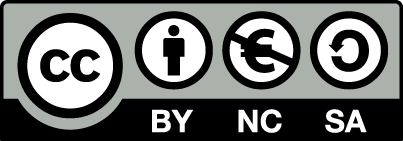 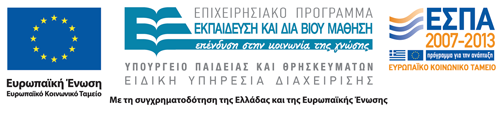 Σημειώματα
Σημείωμα Αναφοράς
Copyright Τεχνολογικό Εκπαιδευτικό Ίδρυμα Αθήνας, Ευγενία Βασιλακάκη 2014. Ευγενία Βασιλακάκη. «Βιβλιογραφία (Θ). Ενότητα 11: Συστήματα σύνταξης βιβλιογραφίας δ’». Έκδοση: 1.0. Αθήνα 2014. Διαθέσιμο από τη δικτυακή διεύθυνση: ocp.teiath.gr.
Σημείωμα Αδειοδότησης
Το παρόν υλικό διατίθεται με τους όρους της άδειας χρήσης Creative Commons Αναφορά, Μη Εμπορική Χρήση Παρόμοια Διανομή 4.0 [1] ή μεταγενέστερη, Διεθνής Έκδοση.   Εξαιρούνται τα αυτοτελή έργα τρίτων π.χ. φωτογραφίες, διαγράμματα κ.λ.π., τα οποία εμπεριέχονται σε αυτό. Οι όροι χρήσης των έργων τρίτων επεξηγούνται στη διαφάνεια  «Επεξήγηση όρων χρήσης έργων τρίτων». 
Τα έργα για τα οποία έχει ζητηθεί άδεια  αναφέρονται στο «Σημείωμα  Χρήσης Έργων Τρίτων».
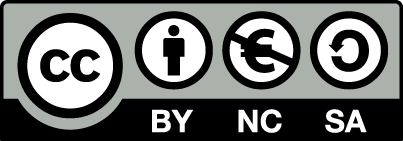 [1] http://creativecommons.org/licenses/by-nc-sa/4.0/ 
Ως Μη Εμπορική ορίζεται η χρήση:
που δεν περιλαμβάνει άμεσο ή έμμεσο οικονομικό όφελος από την χρήση του έργου, για το διανομέα του έργου και αδειοδόχο
που δεν περιλαμβάνει οικονομική συναλλαγή ως προϋπόθεση για τη χρήση ή πρόσβαση στο έργο
που δεν προσπορίζει στο διανομέα του έργου και αδειοδόχο έμμεσο οικονομικό όφελος (π.χ. διαφημίσεις) από την προβολή του έργου σε διαδικτυακό τόπο
Ο δικαιούχος μπορεί να παρέχει στον αδειοδόχο ξεχωριστή άδεια να χρησιμοποιεί το έργο για εμπορική χρήση, εφόσον αυτό του ζητηθεί.
Επεξήγηση όρων χρήσης έργων τρίτων
Δεν επιτρέπεται η επαναχρησιμοποίηση του έργου, παρά μόνο εάν ζητηθεί εκ νέου άδεια από το δημιουργό.
©
διαθέσιμο με άδεια CC-BY
Επιτρέπεται η επαναχρησιμοποίηση του έργου και η δημιουργία παραγώγων αυτού με απλή αναφορά του δημιουργού.
διαθέσιμο με άδεια CC-BY-SA
Επιτρέπεται η επαναχρησιμοποίηση του έργου με αναφορά του δημιουργού, και διάθεση του έργου ή του παράγωγου αυτού με την ίδια άδεια.
διαθέσιμο με άδεια CC-BY-ND
Επιτρέπεται η επαναχρησιμοποίηση του έργου με αναφορά του δημιουργού. 
Δεν επιτρέπεται η δημιουργία παραγώγων του έργου.
διαθέσιμο με άδεια CC-BY-NC
Επιτρέπεται η επαναχρησιμοποίηση του έργου με αναφορά του δημιουργού. 
Δεν επιτρέπεται η εμπορική χρήση του έργου.
Επιτρέπεται η επαναχρησιμοποίηση του έργου με αναφορά του δημιουργού
και διάθεση του έργου ή του παράγωγου αυτού με την ίδια άδεια.
Δεν επιτρέπεται η εμπορική χρήση του έργου.
διαθέσιμο με άδεια CC-BY-NC-SA
διαθέσιμο με άδεια CC-BY-NC-ND
Επιτρέπεται η επαναχρησιμοποίηση του έργου με αναφορά του δημιουργού.
Δεν επιτρέπεται η εμπορική χρήση του έργου και η δημιουργία παραγώγων του.
διαθέσιμο με άδεια 
CC0 Public Domain
Επιτρέπεται η επαναχρησιμοποίηση του έργου, η δημιουργία παραγώγων αυτού και η εμπορική του χρήση, χωρίς αναφορά του δημιουργού.
Επιτρέπεται η επαναχρησιμοποίηση του έργου, η δημιουργία παραγώγων αυτού και η εμπορική του χρήση, χωρίς αναφορά του δημιουργού.
διαθέσιμο ως κοινό κτήμα
χωρίς σήμανση
Συνήθως δεν επιτρέπεται η επαναχρησιμοποίηση του έργου.
36
Διατήρηση Σημειωμάτων
Οποιαδήποτε αναπαραγωγή ή διασκευή του υλικού θα πρέπει να συμπεριλαμβάνει:
το Σημείωμα Αναφοράς
το Σημείωμα Αδειοδότησης
τη δήλωση Διατήρησης Σημειωμάτων
μαζί με τους συνοδευόμενους υπερσυνδέσμους.
Χρηματοδότηση
Το παρόν εκπαιδευτικό υλικό έχει αναπτυχθεί στo πλαίσιo του εκπαιδευτικού έργου του διδάσκοντα.
Το έργο «Ανοικτά Ακαδημαϊκά Μαθήματα στο ΤΕΙ Αθήνας» έχει χρηματοδοτήσει μόνο την αναδιαμόρφωση του εκπαιδευτικού υλικού. 
Το έργο υλοποιείται στο πλαίσιο του Επιχειρησιακού Προγράμματος «Εκπαίδευση και Δια Βίου Μάθηση» και συγχρηματοδοτείται από την Ευρωπαϊκή Ένωση (Ευρωπαϊκό Κοινωνικό Ταμείο) και από εθνικούς πόρους.
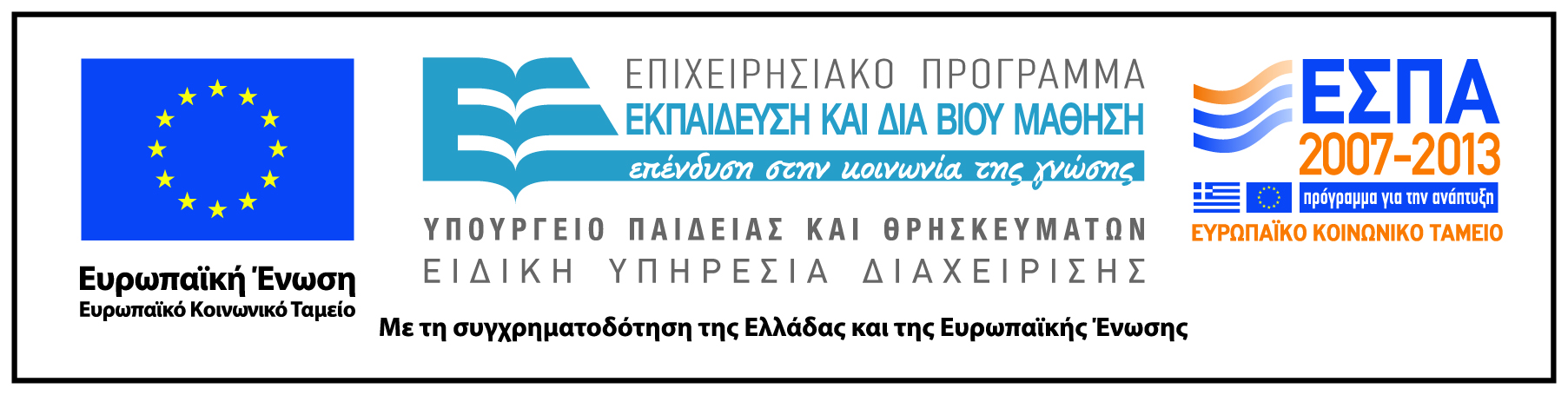